Transparence financière des soins de santé :
Principes et nouveautés
Direction juridique et accessibilité 
Service des soins de santé

27 avril 2016
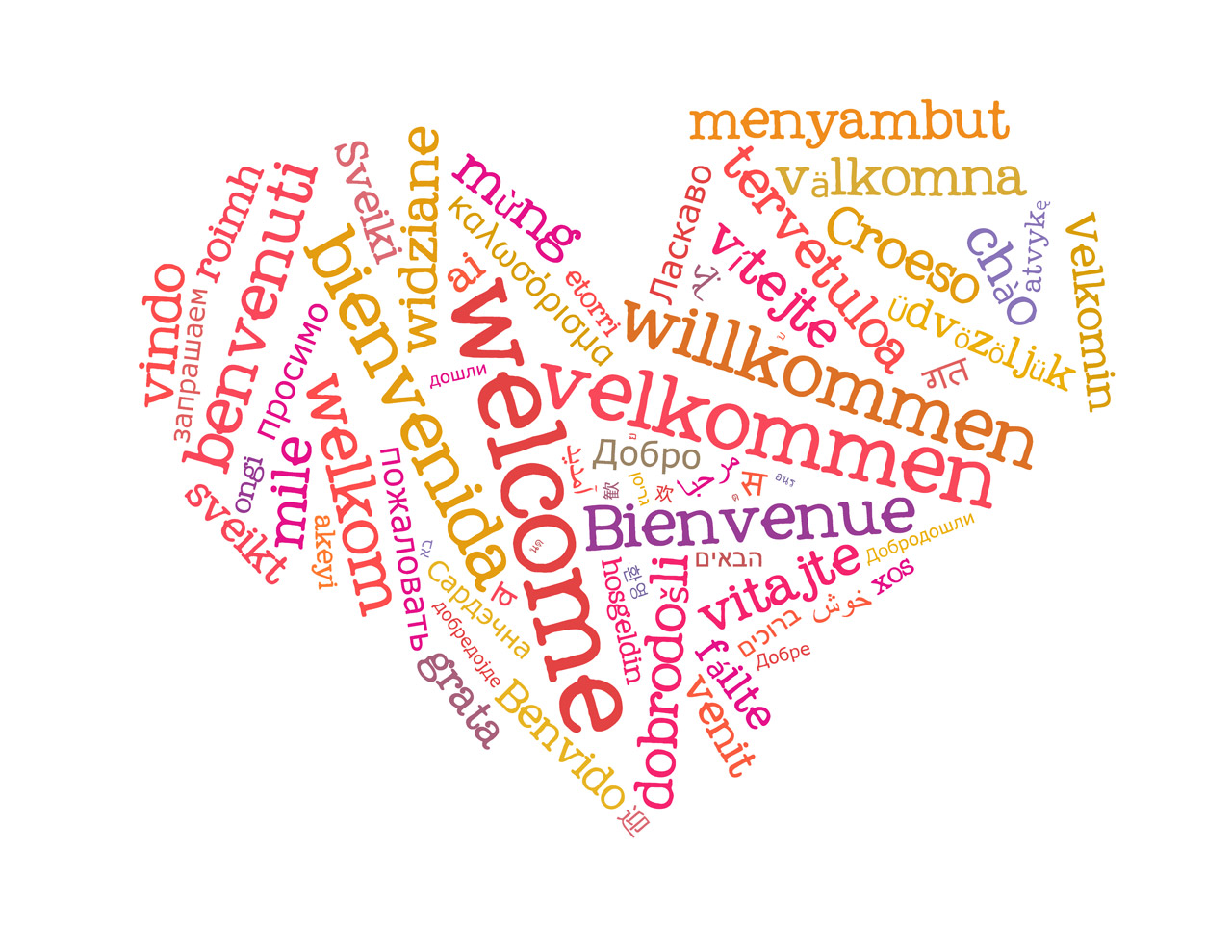 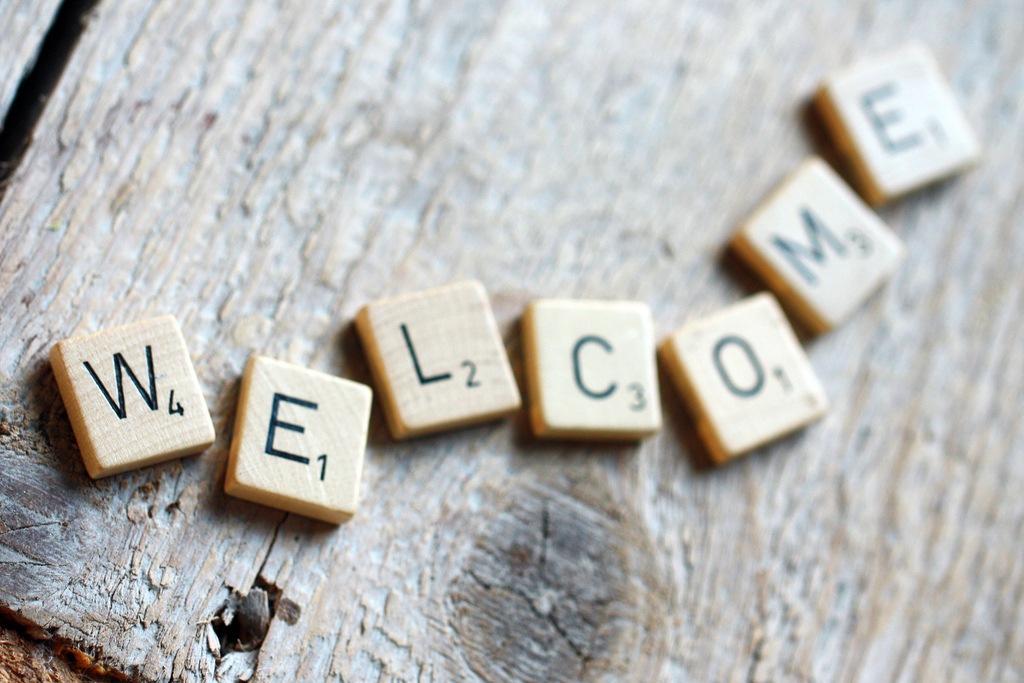 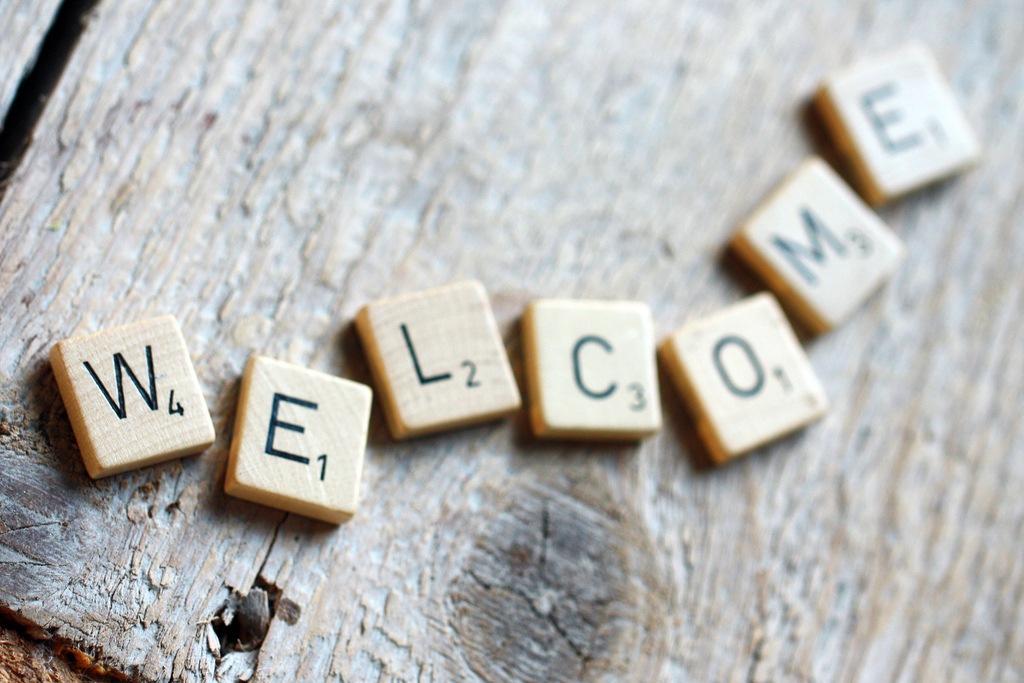 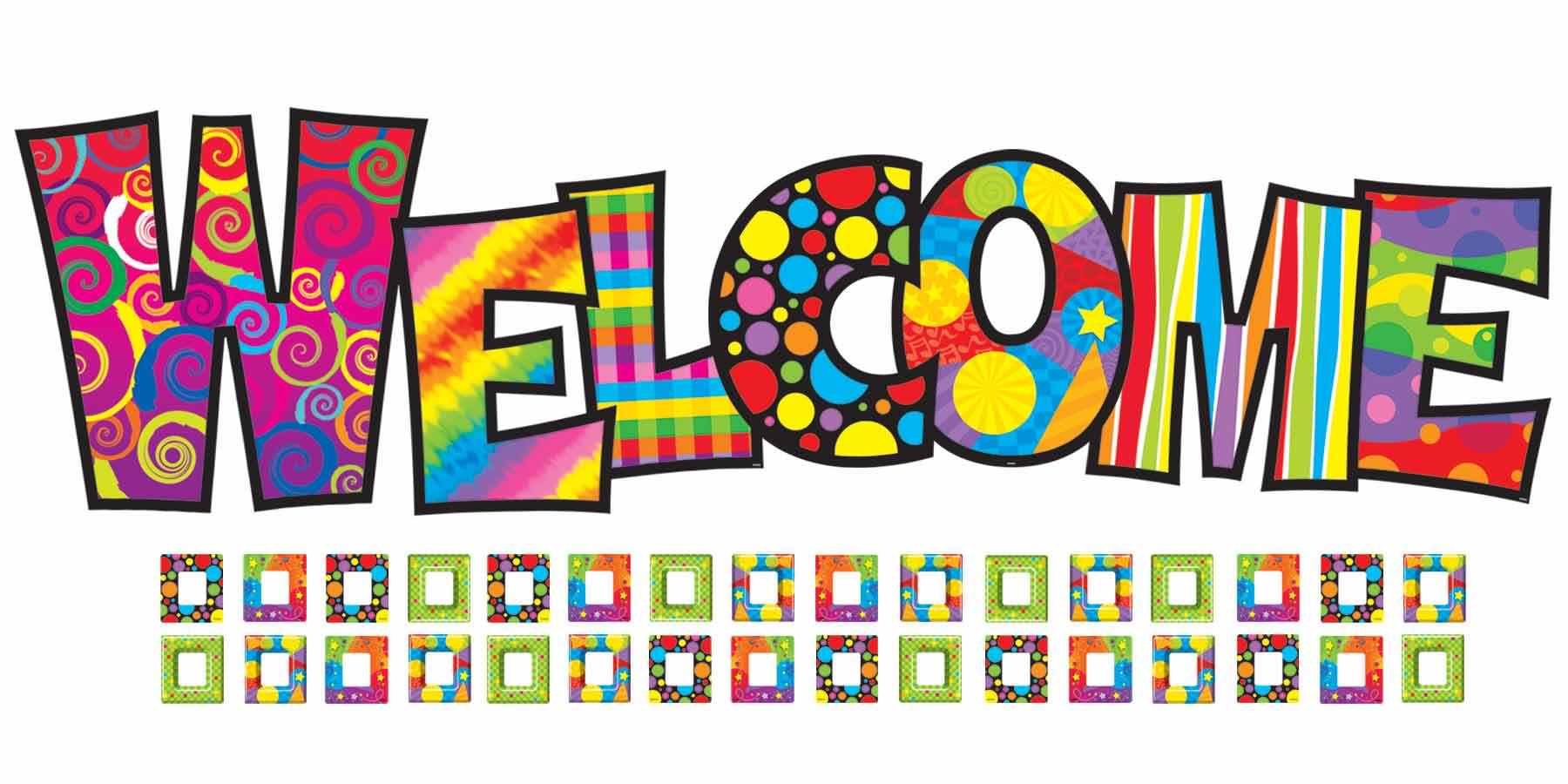 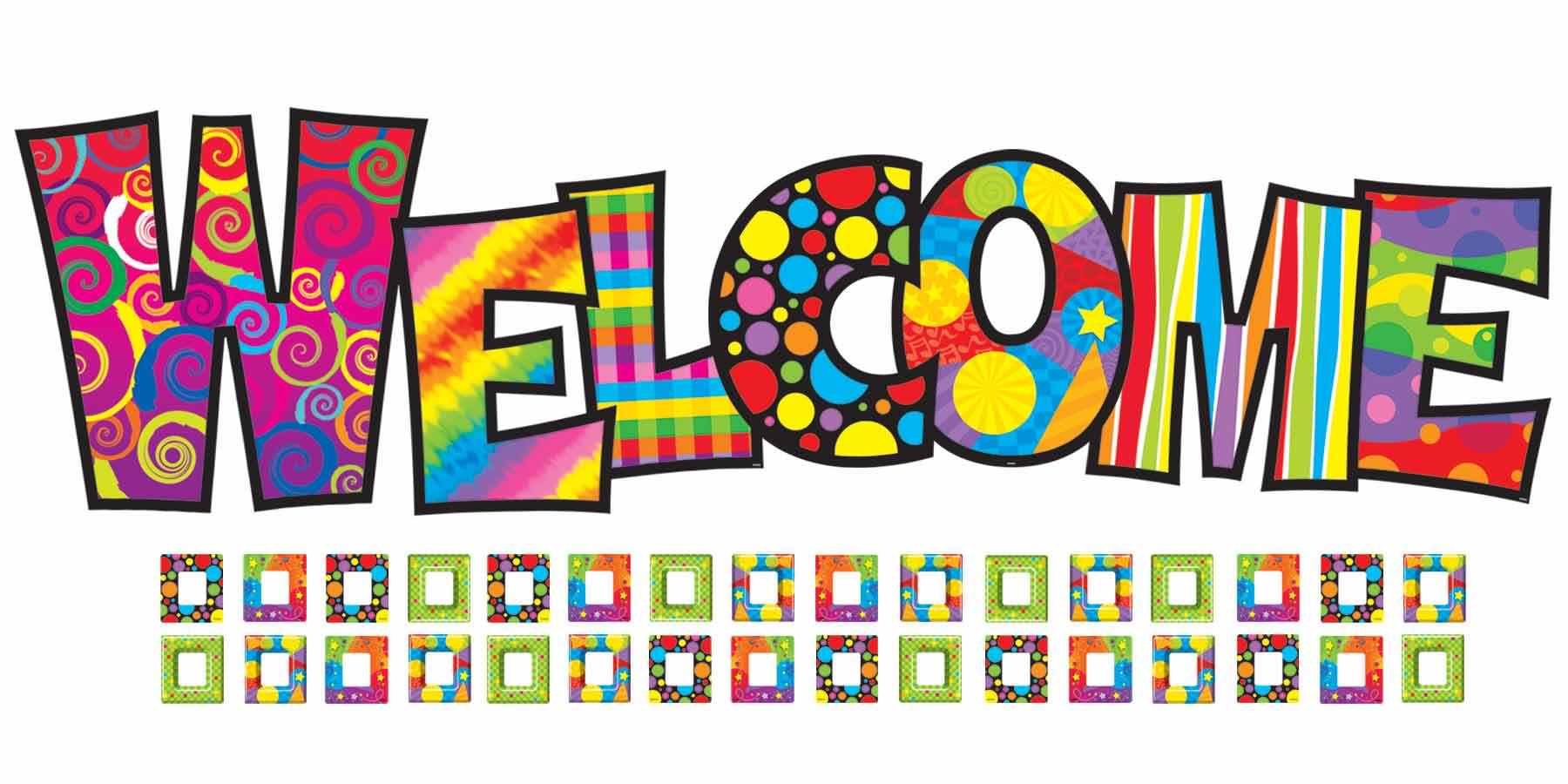 2
Accès wifi:
Username: Riziv 211
Code wifi: BWXMjc

Canaux de traduction:
NL : 2
FR : 1

Pause café
10h15 – 10h45 (salle Meunier)
Questions / réponses
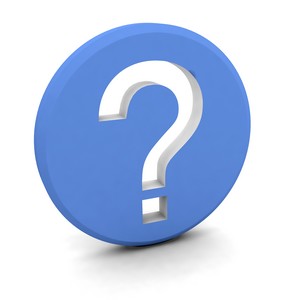 Merci de ne pas oublier de remplir le formulaire d’évaluation!
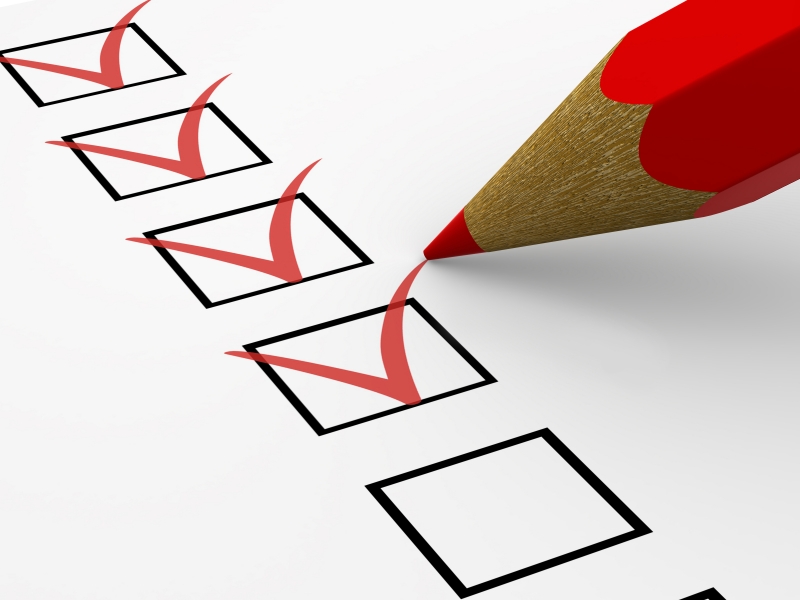 Sommaire
Attestations de soins donnés : Quoi de neuf ?
Document justificatif et acomptes : quoi de neuf ?
Tiers payant et vérification de l’identité : quoi de neuf ?
Questions-réponses
Attestations de soins donnés : Quoi de neuf?
Ilse CAMPS
Mireille DEWAELSCHE

Direction juridique & accessibilité
Service des soins de santé
Attestations de soins donnés: quoi de neuf ?
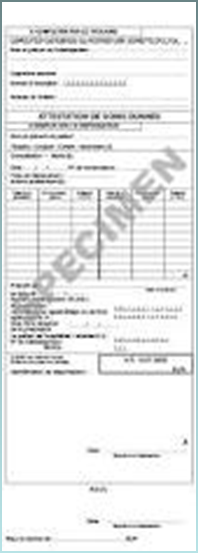 Un modèle unique d’attestation (ASD)
Par catégorie de dispensateur de soins, que celui-ci exerce sa pratique :

En personne physique

En société
Un modèle unique d’attestation (ASD)
Fixé de commun accord entre l’INAMI et le SPF Finances car l’ASD a une vocation double : 

Un volet INAMI en vue du remboursement au patient de ses dépenses en soins de santé par sa mutualité  (partie supérieure de l’ASD)

Un volet fiscal en vue de l’imposition des revenus du dispensateur (reçu-attestation ou partie “Reçu” dont le double jaune est conservé par le dispensateur)
[Speaker Notes: Règlement des soins de santé du 28 juillet 2003 portant exécution de l'article 22, 11° de la loi relative a l'assurance obligatoire soins de sante et indemnités, coordonnée le 14 juillet 1994, tel que modifié par le règlement du 22 juin 2015 (Moniteur belge du 30 juin 2015). 
Arrêtés ministériels du SPF Finances du 22 décembre 2015 (Moniteur belge des 28 et 29 décembre 2015).]
Un modèle unique d’attestation (ASD)
Blanche
Par souci d’économie
Toutes les ASD seront blanches mais à terme seulement
Ecoulement du stock de papier couleur de Medattest, concessionnaire officiel de l’INAMI pour la commande et l’impression des ASD

Période transitoire d’utilisation des anciennes ASD
 
Délai de 2 ans dont le patient dispose pour remettre les ASD à sa mutualité en vue de se faire rembourser
[Speaker Notes: Disparition progressive des couleurs
Circulaire OA n° 2016/52 du 18 février 2016, en vigueur à partir du 17 février 2016. Abroge la circulaire n° 1998/57 du 16 février 1998.
Période transitoire d’utilisation des anciennes ASD
Règlement du 28 juillet 2003 portant exécution de l'article 22, 11° de la loi relative à l'assurance obligatoire soins de sante et indemnités, coordonnée le 14 juillet 1994, tel que modifié par le règlement du 26 octobre 2015 (Moniteur belge du 5 novembre 2015). 

Prescription
Article 174, 3°, loi relative à l'assurance obligatoire soins de sante et indemnités, coordonnée le 14 juillet 1994.]
Un modèle unique d’attestation (ASD)
Numéro BCE
Par souci de simplification
[Speaker Notes: Utilisation d’un identifiant unique
Loi du 5 mai 2014 garantissant le principe de la collecte unique des données dans le fonctionnement des services et instances qui relèvent de ou exécutent certaines missions pour l’autorité et portant simplification et harmonisation des formulaires électroniques et papier (Moniteur belge du 4 juin 2014) (d’application depuis le 14 juin 2014).]
Le n° BCE figure sur la partie « Reçu » de l’ASD
Le n° BCE (Banque-Carrefour des Entreprises) = celui de l’entité perceptrice des honoraires (pour le compte de qui les honoraires sont perçus) 

Le n° BCE est indispensable pour la commande des ASD

Le n° BCE est pré-imprimé par Medattest sur la partie “Reçu” de l’ASD
[Speaker Notes: Obligation d’enregistrement à la Banque-Carrefour des Entreprises (BCE)
Code de droit économique, Titre 2, section 2: obligation d’enregistrement à la BCE des entreprises non commerciales de droit privé (d’application depuis le 1er juin 2009).

Article 73 quater de la loi relative à l’assurance obligatoire soins de santé et indemnités, coordonnée le 14 juillet 1994 (d’application depuis le 1er juillet 2015):
§ 1er. Est tenue de s'inscrire à la Banque-Carrefour des Entreprises afin d'y obtenir un numéro d'entreprise : 
1° toute personne morale de droit belge et toute personne morale de droit étranger et international qui dispose d'un siège en Belgique, qui regroupe des dispensateurs de soins au sens de l‘article 2, n), exerçant leurs activités économiques et professionnelles à titre principal ou à titre complémentaire dans le cadre de la présente loi; 
2° toute association sans personnalité juridique qui regroupe des dispensateurs de soins au sens de l’article 2, n), exerçant leurs activités économiques et professionnelles à titre principal ou à titre complémentaire dans le cadre de la présente loi; 
3° toute personne physique, dispensateur de soins au sens de l‘article 2, n), qui, comme entité autonome exerce une activité économique et professionnelle, à titre principal ou à titre complémentaire dans le cadre de la présente loi. 
(…)]
Un modèle unique d’attestation (ASD)
Partie « Reçu »
Par souci de transparence
[Speaker Notes: Transparence
Article 4 de la Directive 2011/24/UE du Parlement européen et du Conseil du 9 mars 2011, à transposer dans le droit belge pour le 25 octobre 2013 au plus tard: 
(…) 2. L’État membre de traitement veille à ce que les prestataires de soins de santé fournissent des informations utiles, pour aider chaque patient à faire un choix éclairé, notamment en ce qui concerne les options thérapeutiques, sur la disponibilité, la qualité et la sécurité des soins de santé qu’ils dispensent dans l’État membre de traitement et qu’ils fournissent également des factures claires et des informations claires sur les prix, ainsi que sur leur statut en matière d’autorisation ou d’enregistrement, leur couverture d’assurance ou tout autre moyen de protection personnelle ou collective au titre de la responsabilité professionnelle. Dans la mesure où les prestataires de soins de santé fournissent déjà aux patients qui résident dans l’État membre de traitement des informations utiles sur ces sujets, la présente directive n’oblige pas les prestataires de soins de santé à fournir des informations plus détaillées aux patients d’autres États membres; (…) » .]
Toute ASD comporte une partie « Reçu »
Tant pour la pratique en personne physique qu’en société

Quel que soit le type d’ASD:
Carnets
Formulaires en continu
Attestation globale de soins donnés 
	 (Modèle D)

La partie “Reçu” est destinée au patient
[Speaker Notes: Obligation de mentionner le montant perçu
Article 53, §1er, de la loi relative à l’assurance obligatoire soins de santé et indemnités coordonnée le 14 juillet 1994, tel que modifié par la loi du 10 avril 2014 (Moniteur belge du 30 avril 2014) : “(…) Que le dispensateur de soins effectue les prestations pour son propre compte ou pour compte d'autrui, le montant payé par le bénéficiaire au dispensateur de soins pour les prestations effectuées est mentionné sur la partie reçu de l'attestation de soins donnés ou de fournitures ou sur le document équivalent.(…) ”. 

Arrêtés ministériels du SPF Finances du 22 décembre 2015 (Moniteur belge des 28 et 29 décembre 2015).]
Que faut-il mentionner sur la partie « Reçu » de l’ASD ?
Quel montant indiquer en cas de tiers payant et de non tiers payant ?
Quel montant indiquer en cas de tiers payant ?
Qu’entend-on par montant « perçu » ?
Paiement comptant/en différé ?
Partie « Reçu »: détachable ou non ?
Prestations remboursables et non-remboursables
Prestations remboursables et non-remboursables
Qu’entend-on par montant perçu ?
Le montant perçu couvre le montant total payé par le patient en espèces ou par carte bancaire de tout ou partie :

Des honoraires
Des interventions personnelles 
   (tickets modérateurs)
Des suppléments
[Speaker Notes: Voir FAQ, website Inami]
Quel montant indiquer en cas de tiers payant ?
Seul le montant effectivement payé par le patient est mentionné et pas le montant de l’intervention de l’assurance obligatoire qui sera directement pris en charge par la mutualité
[Speaker Notes: Voir FAQ, website Inami]
Quel montant indiquer en cas de cumul tiers payant et non tiers payant ?
L’exécution de ces prestations donne lieu à l’établissement de 2 formulaires d’attestation comportant une partie “Reçu”

En cas de tiers payant facturé électroniquement où il n’y a pas de remise d’ASD, les montants perçus (tiers payant/non tiers payant) sont à reprendre sur le document justificatif à remettre au patient
[Speaker Notes: FAQ, website Inami]
Quel montant indiquer en cas de paiement différé du patient ?
En cas de paiement différé par virement :
Mention du montant perçu c.-à-d. “0” sur la partie « Reçu » de l’ASD à remettre au patient
Pas d’autre document à délivrer lorsque le virement a été effectué
En cas de paiement différé en espèces/par carte bancaire :
Partie supérieure de l’ASD à barrer
Mention du montant perçu sur la partie “Reçu” de l’ASD à remettre au patient
[Speaker Notes: Voir FAQ, website Inami]
En cas de prestations remboursables et de prestations non-remboursables
Mention sur la partie “Reçu” du total des seuls montants relatifs aux prestations remboursables reprises sur l’ASD pour autant que ceux-ci aient été payés en espèces ou par carte bancaire

En cas de cumul de prestations remboursables et de prestations non-remboursables, le total des montants perçus est à reprendre sur le document justificatif à remettre au patient
La partie « Reçu » de l’ASD est-elle détachable ?
Par le patient: oui

Par le dispensateur de soins: non, sauf en cas de tiers payant

A terme, la partie “Reçu” de l’ASD sera toujours pré-perforée (sauf pour le modèle D où elle doit être découpée)
[Speaker Notes: Voir FAQ, website Inami]
Nouvelles attestations : depuis quand ?
[Speaker Notes: Règlement du 22 juin 2015 modifiant le règlement du 28 juillet 2003 portant exécution de l'article 22, 11° de la loi relative à l'assurance obligatoire soins de santé et indemnités, coordonnée le 14 juillet 1994 (Moniteur belge du 30 juin 2015).]
Ce qui ne change pas
Ce qui ne change pas
Maintien du format actuel de l’attestation (largeur et longueur)

Le matériel d’impression ne doit pas être changé
Le souci de garder le format actuel des attestations explique que seulement un minimum d’adaptations est apporté aux attestations
[Speaker Notes: FAQ, website Inami]
Ce qui ne change pas
Maintien d’une même lettre par type de modèle d’attestation (que le dispensateur de soins exerce en personne physique ou pour compte d’autrui, y compris pour sa propre société), à savoir les lettres G, E, A, I et D

Disparition des anciens modèles d’ASD comportant les lettres C, F, H, J – sociétés, de couleur verte
[Speaker Notes: FAQ, website Inami]
Ce qui ne change pas
Maintien du double jaune de l’attestation, à conserver par le dispensateur de soins (double anonymisé)
[Speaker Notes: FAQ, website Inami]
Ce qui ne change pas
Maintien de la case A.R. 15.07.2002  (case MAF - maximum à facturer), à compléter par:
« oui » si l’intervention personnelle (ticket modérateur) est exigée
« Non »: si l’intervention personnelle (ticket modérateur) n’est pas exigée
« Le montant des honoraires exigés » : par exemple, si seulement une partie de l’intervention personnelle (ticket modérateur) est exigée
[Speaker Notes: FAQ, website Inami]
Ce qui ne change pas
Tant la case « A.R. 15.07.2002 » que la partie « Reçu » de l’ASD sont à remplir :
Leur finalité est distincte 
Avec l’information donnée dans la case A.R. 15.07.2002, la mutualité du patient :
comptabilise correctement dans le compteur MAF le ticket modérateur exigé du patient  
limite le montant remboursé au patient à ce que le patient a effectivement payé (par exemple, s’il est demandé au patient un montant inférieur au tarif officiel)
[Speaker Notes: FAQ, website Inami]
Ce qui ne change pas
La commande des ASD se fait via Medattest :
Contrat de concession entre Medattest et l’INAMI car les ASD constituent des documents officiels de sécurité sociale par lesquels le patient peut obtenir un remboursement de ses soins
Légère adaptation: la procédure de commande nécessite la mention du n° BCE et du n° INAMI
[Speaker Notes: FAQ, website Inami]
Vos anciennes attestations
Période transitoire
Utilisation jusqu’au31 décembre 2016
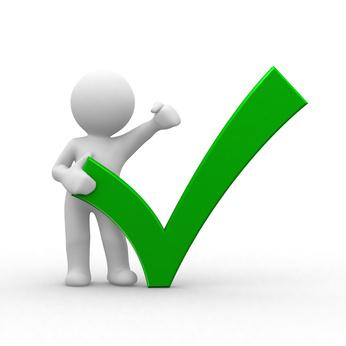 [Speaker Notes: Règlement du 21 septembre 2015 modifiant le règlement du 28 juillet 2003 portant exécution de l'article 22, 11° de la loi relative à l'assurance obligatoire soins de santé et indemnités, coordonnée le 14 juillet 1994 (Moniteur belge du 13 octobre 2015).]
Utilisation des anciennes ASD
Jusqu’au 31 décembre 2016 

Pour toutes les prestations de santé effectuées à partir du 1er janvier 2017, utilisation exclusive des nouvelles ASD (carnets, formulaires en continu, attestation globale de soins donnés (modèle D))
[Speaker Notes: FAQ, website Inami]
Utilisation des anciennes ASD
Pendant la période transitoire d’utilisation des anciennes attestations :
si l’ASD ne comporte pas de partie « Reçu » (société), mention à la main ou impression du montant perçu du patient (paiement en espèces ou par carte bancaire) au bas de l’ASD
En cas d’application du tiers payant, remise d’un reçu distinct (sur papier libre) au patient qui le demande
[Speaker Notes: Circulaire OA n°2015/322 du 29 octobre 2015]
Où trouver les informations ?
Où trouver les informations ?
Sur le website de l’INAMI, dans les FAQ « Comment attester les soins donnés (attestations papier) » ?
Actualisation régulière et publication des réponses apportées aux questions des dispensateurs de soins

Sur le website de Medattest “Aide en ligne”. Ces FAQ sont complémentaires aux FAQ de l’INAMI.
Hyperliens utiles
Medattest (speos)
https://www.medattest.be/site/fr/applications/Riziv/content/help.html

		website BCE
http://kbopub.economie.fgov.be/kbopub/zoeknaamfonetischform.html?lang=fr
Demande d’informations
website INAMI

www.inami.fgov.be > Accueil  > Professionnels > Info pour tous > comment attester les soins donnés (attestation papier) ?

L’INAMI peut être contacté via attest@inami.fgov.be
Sommaire
Attestations de soins donnés : Quoi de neuf ?
Document justificatif et acomptes : quoi de neuf ?
Tiers payant et vérification de l’identité : quoi de neuf ?
Questions-réponses
Document justificatif et acomptes: Quoi de neuf?
Ilse CAMPS
Sarah KOVAL

Direction juridique & accessibilité
Service des soins de santé
Au programme
Acomptes
Pourquoi une législation ?
Règles applicables ?
Remise d’un document justificatif 
Pourquoi une législation ?
Quand ?
Quel contenu ?
Compétences des commissions ?
[Speaker Notes: Article 53, §1er/1 LSSI.]
Acomptes – Pourquoi une législation ?
Les pratiques en matière d’acomptes dans les différents secteurs étaient multiples et pas toujours clairement régulées.

Le législateur est intervenu pour clarifier les règles.
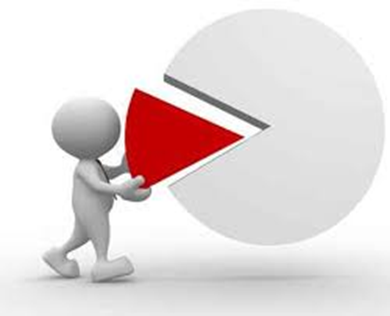 [Speaker Notes: Article 53, §1er/1 LSSI.]
Acomptes - Règles applicables ?
Sans décision de la Commission de conventions ou d’accords  Aucun acompte ne peut être perçu. 

Limites fixées par la Commission de conventions ou d’accords  Des acomptes peuvent être perçus en respectant ces limites.
[Speaker Notes: Article 53, §1er/1 LSSI.]
Remise d’un document justificatif – Pourquoi une législation ?
« Le bénéficiaire doit être sensibilisé et responsabilisé face aux coûts de ses soins de santé. A cette fin, il doit disposer d’une information claire de la part du dispensateur de soins sur les conditions financières auxquelles ce dernier a fourni ses prestations de soins.

Quel est le coût de la prestation de santé ou du traitement et des services qui y sont liés? Y a-t-il une intervention de l’assurance obligatoire soins de santé? Si oui, laquelle? Combien le bénéficiaire doit-il prendre à sa charge? »
[Speaker Notes: Projet de loi portant des dispositions diverses en matière de santé, Amendement n°1 du gouvernement, Doc. Parl. , Ch. repr., sess. ord. 2013-2014, DOC 53 3349/004, pp. 1-2.]
Remise d’un document justificatif – Quand ?
Demande du patient (Obligation découlant du Code de droit économique)

Cumul de prestations remboursables et non remboursables

Facturation électronique (actuellement uniquement en tiers payant)

Et ce quel que soit le montant (même s’il est nul) !
[Speaker Notes: Article VI.89 et XIV.56  Code de droit économique
Article 53, §1er/2 LSSI.]
Remise d’un document justificatif – Quel contenu ?
Les législations économiques prévoient des mentions génériques telles que :
Les données d’identification du dispensateur
La mention des prestations
Le prix
La date du document

La législation SSI prévoit pour sa part des mentions spécifiques et une dispense de remise si une facture comporte l’ensemble des mentions requises.
[Speaker Notes: Article VI.89 et XIV.56  Code de droit économique
Arrêté royal du 11 avril 1999 déterminant pour les ventes de services les mentions qui doivent figurer sur le document justificatif prévu par la loi du 14 juillet 1991 sur les pratiques du commerce et sur l'information et la protection du consommateur 
Article 53, §1er/2 LSSI.]
Avec tiers payant (pas d’ASD pour l’ensemble des prestations remboursables) - Document justificatif complet
Montant total à payer (y compris les acomptes déjà payés) 

Liste des prestations remboursables concernées avec pour chaque prestation :
Le code ou libellé 
Le montant payé en vertu des tarifs 
Le montant payé par le patient à titre de supplément 
L’intervention directement facturée à la mutualité

Liste des prestations non remboursables concernées avec pour chaque prestation : 
Le libellé 
Le montant à payer
[Speaker Notes: Article 53, §1er/2 LSSI.]
Sans tiers payant (ASD pour l’ensemble des prestations remboursables) - Document justificatif simplifié
Montant total à payer (y compris les acomptes déjà payés)

Montant total à payer pour les prestations remboursables (dont le détail n’est pas repris puisqu’il se trouve sur l’ASD)
 
Liste des prestations non remboursables concernées avec pour chaque prestation : 
Le libellé 
Le montant à payer
[Speaker Notes: Article 53, §1er/2 LSSI.]
Remise d’un document justificatif – Compétences des commissions ?
Les commissions peuvent proposer au Comité de l’assurance un règlement pour fixer :

des mentions complémentaires

des modalités de remise

le moment de la remise

des modalités de regroupement des prestations

un modèle
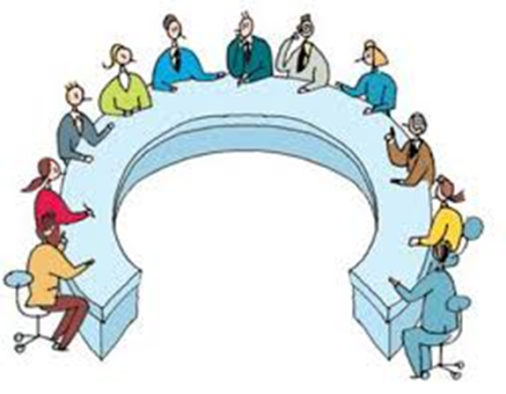 [Speaker Notes: Article 53, §1er/2 LSSI.]
Informations complémentaires
www.inami.fgov.be > Accueil  > Professionnels > Info pour tous > Remise d’un document justificatif au patient 

L’INAMI peut être contacté via attest@inami.fgov.be
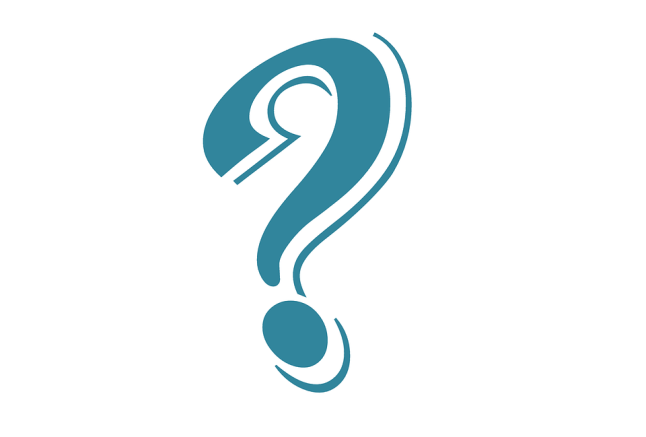 [Speaker Notes: http://www.riziv.fgov.be/fr/professionnels/information-tous/information-patient-couts-prestations-sante/Pages/document-justificatif-patient.aspx]
Sommaire
Attestations de soins donnés : Quoi de neuf ?
Document justificatif et acomptes : quoi de neuf ?
Tiers payant et vérification de l’identité : quoi de neuf ?
Questions-réponses
51
Pause
Pause café - salle Meunier
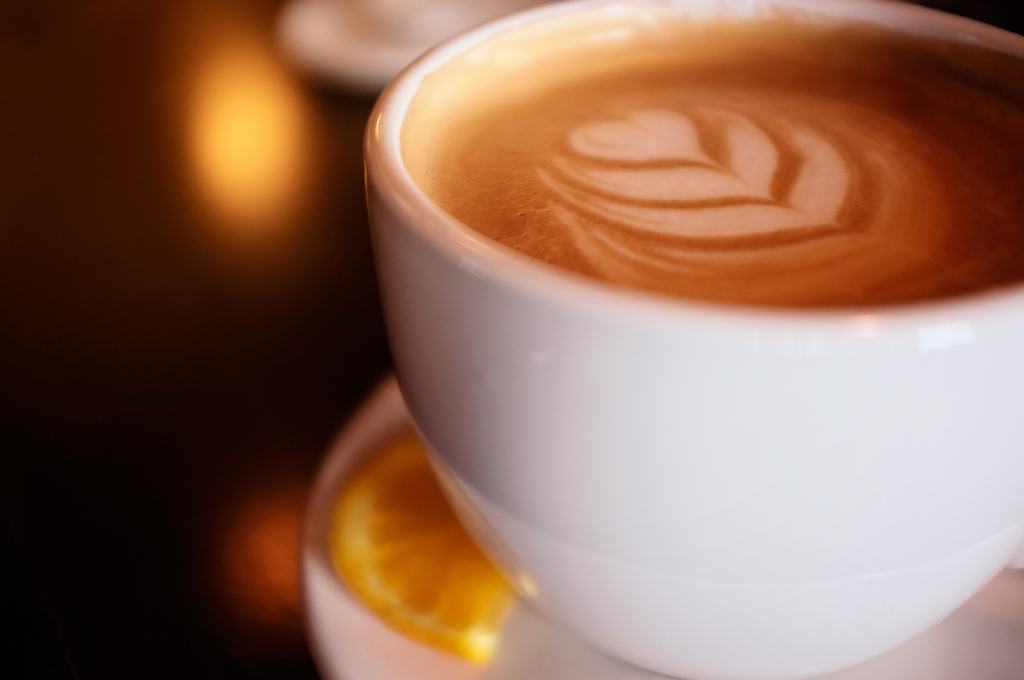 Tiers payant: quoi de neuf?
Pascal Breyne
Philippe Vray

Direction juridique & accessibilité
Service des soins de Santé
Plan
Interdiction du tiers payant : nouvelle exception 
Nouvelles obligations en matière de tiers payant
Simplification du tiers payant facultatif 
Passage progressif au tiers payant électronique 
Paiement plus rapide en cas de facturation électronique 
Engagement de paiement après vérification de l’identité
Vérification de l’identité du patient
1. Interdiction du tiers payant:  nouvelle exception
Prestations de médecins et dentistes pour lesquelles le tiers payant est interdit : pas de changement

L’exception pour situation financière de détresse ne peut plus être appliquée pour la dentisterie depuis le 1er octobre 2015

Nouvelle exception en faveur du patient palliatif
[Speaker Notes: Article 9, alinéas 2 et 3, de l’AR du 18 septembre 2015]
2. Nouvelles obligations en matière de tiers payant
Médecin généraliste : depuis le 1er octobre 2015, obligation d’appliquer le tiers payant pour les bénéficiaires de l’intervention majorée (sauf pour les visites)

Pas d’obligation de tiers payant pour la consultation/visite liée au DMG 

Primauté de l’obligation sur l’interdiction
[Speaker Notes: Articles 7 et 9, alinéa 2, de l’AR du 18 septembre 2015]
3. Simplification du tiers payant facultatif
Tiers payant facultatif ouvert aussi au dispensateur de soins non conventionné

Aucune formalité préalable 
pas de contrat CIN à conclure par les médecins et dentistes 
pas de nécessité d’opter pour le tiers payant

Modalités d’application du tiers payant fixées par les commissions de conventions/d’accords compétentes

Retrait du tiers payant uniquement par le SECM
[Speaker Notes: Articles 9, alinéa 1er, et 11 de l’AR du 18 septembre 2015]
4. Passage progressif au tiers payant électronique
Existe déjà pour certains dispensateurs de soins : hôpitaux, infirmiers, médecins généralistes, etc.

Passage progressif pour les autres dispensateurs de soins :
date d’applicabilité fixée par AR pour chaque catégorie de dispensateurs de soins 
période transitoire de deux ans pour facturer de manière électronique
[Speaker Notes: Article 53, § 1er, alinéas 2 et 5, de la loi SSI coordonnée le 14 juillet 1994]
5. Paiement plus rapide en cas de facturation électronique
dans les 15 jours en cas de facturation électronique
dans les 2 mois après la fin du mois au cours duquel l’OA reçoit les documents de facturation:
facturation sur support magnétique (CD Rom)
hôpitaux, laboratoires de biologie clinique
infirmiers jusqu’au 30/09/2016
facturation sur papier (exception : dans les 30 jours pour les médecins généralistes)

intérêt de retard en cas de paiement tardif
chaque commission de conventions/d’accords peut fixer un délai plus court
[Speaker Notes: Article 4 de l’AR du 18 septembre 2015]
6. Engagement de paiement après vérification de l’identité
Engagement de paiement en cas de consultation électronique de l’assurabilité du patient et de facturation électronique à l’OA via MyCarenet

Les médecins généralistes doivent utiliser le service tarifs de MyCarenet

Le dispensateur de soins doit identifier le patient  par les mêmes moyens d’identification que pour la vérification de l’identité
60
[Speaker Notes: Article 5 de l’AR du 18 septembre 2015]
7. Vérification de l’identité du patient (1/3) Généralités
La vérification de l’identité du patient

condition d’application du tiers payant

pour chaque prestation
Exception: DMG
 
au moment de la prestation
61
[Speaker Notes: Article 5 de l’AR du 18 septembre 2015]
7. Vérification de l’identité du patient (2/3) Facturation papier
le numéro NISS sur une vignette avec code-barres peut être utilisé 
en cas de force majeure
dans les cas où le patient n’est pas présent lors de la prestation et présence simultanée patient et dispensateur n’est pas requise

le dispensateur de soins demande au patient de montrer son eID, sa carte ISI+ ou une carte SIS encore valable

Exception relation de confiance 

A partir du 1er octobre 2015
62
[Speaker Notes: Article 5 de l’AR du 18 septembre 2015]
7. Vérification de l’identité du patient (3/3) Facturation électronique
le dispensateur lit de manière électronique l’eID, la carte ISI+ ou une carte SIS encore valable

il lit de manière électronique le n° NISS sur une vignette avec code-barres
en cas de force majeure
dans les cas où le patient n’est pas présent lors de la prestation et présence simultanée patient et dispensateur n’est pas requise

la vérification électronique ne sera obligatoire qu’à partir de la date d’applicabilité de la lecture électronique pour une catégorie de dispensateurs de soins, fixée par AR
Avant cette date, vérification comme dans le cadre d’une facturation papier
[Speaker Notes: Article 5 de l’AR du 18 septembre 2015]
Plus d’info ?
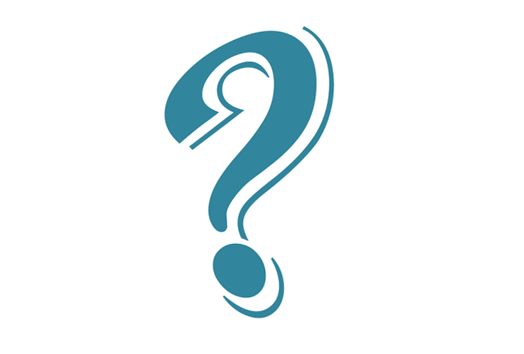 http://www.inami.fgov.be/fr/publications/Pages/default.aspx

L’INAMI peut être contacté via attest@inami.fgov.be
Pause
Pause café - salle Meunier
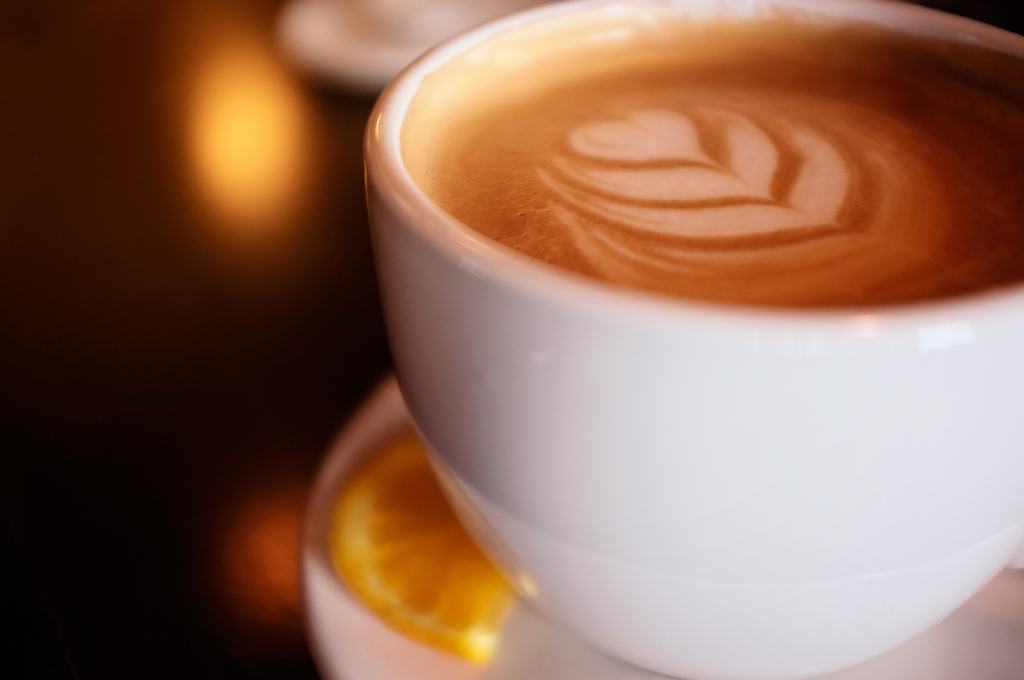 Questions - réponses
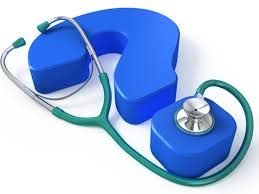 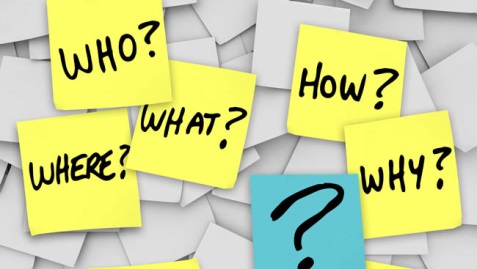